Introduction to eForms
Workshop on eForms for reusers of TED data
27 September 2022
Karl Ferrand – TED unit – Publications Office of the EU
Why eForms?
Data-centered
More accurate information
Predefined lists of values
Well-established format of data
Possibility to collect information on many political priorities:
data on green, social and innovative procurement
More universal: use of an open standard for the eForms schema -> UBL (Universal Business Language)
eProcurement Ontology

https://single-market-economy.ec.europa.eu/single-market/public-procurement/digital-procurement/eforms_en
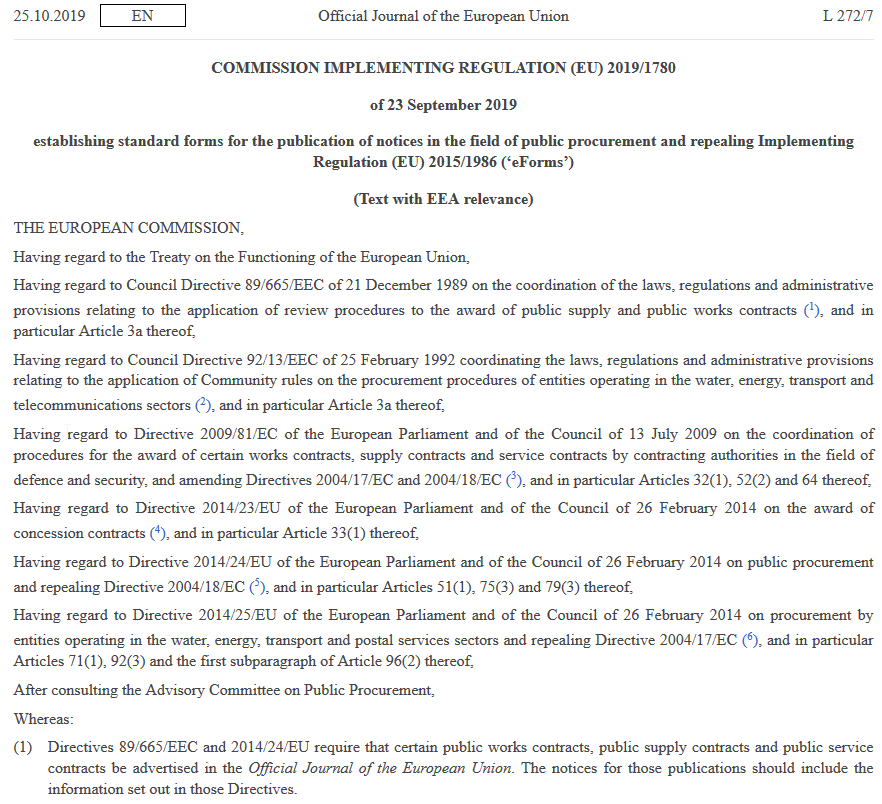 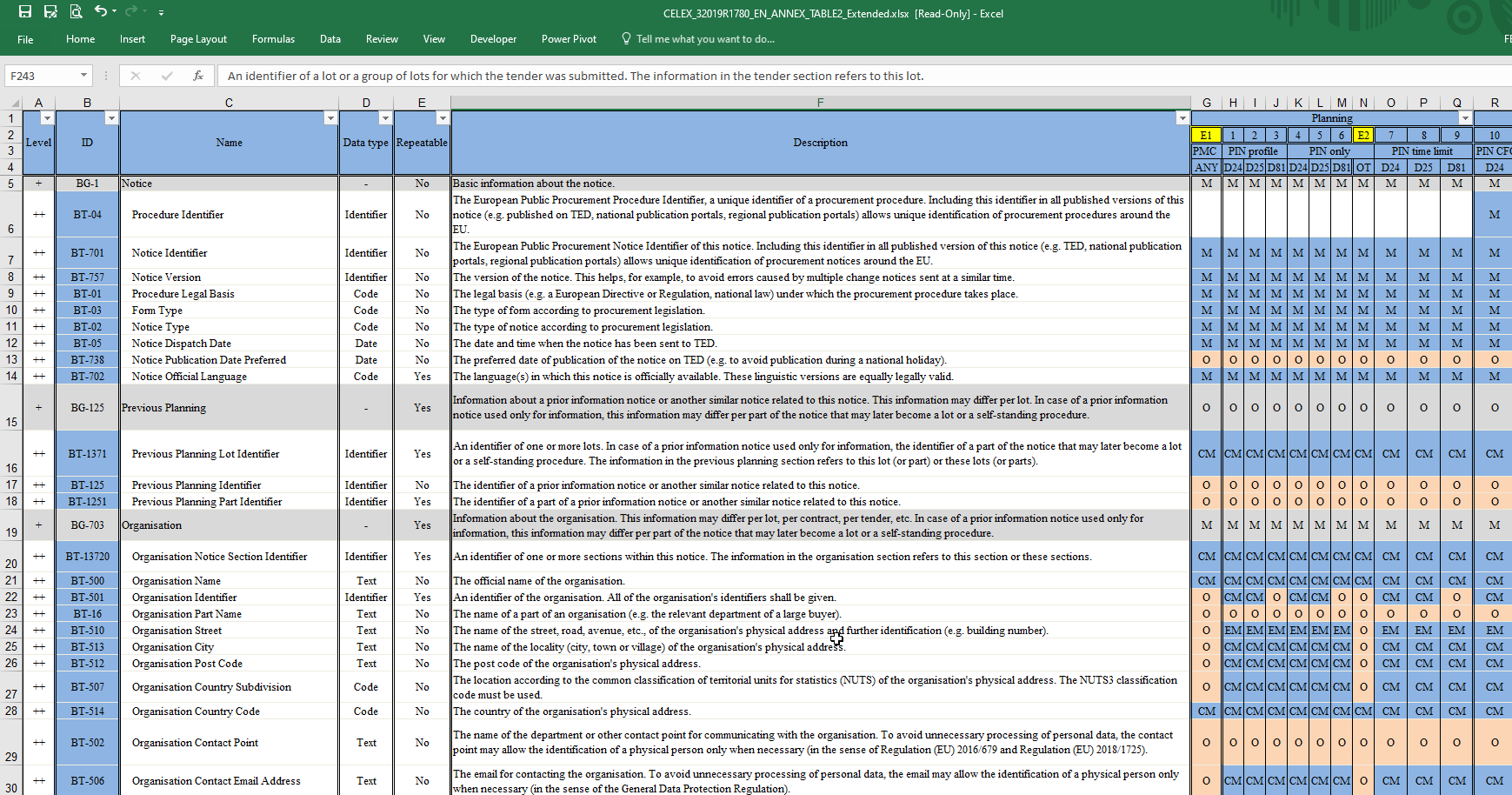 eForms timeline
23 September 2019: implementing regulation
Transition period: both formats allowed
14 November 2022: first eForms possible
25 October 2023: end of current TED-XML

Impact on Publications Office systems
New applications for reception, validation, processing, viewing, APIs
Current TED adapted for eForms
Summer 2023: TED 2.0
Future TED systems at EU Publications Office
Buyers
Suppliers/users/reusers
TED
eNotices2
Internal
processing
(TED Monitor2022)
eSenders
TED
Viewer2022
Central
Validation
Service
Software
Development
Kit
Developer portal
Reception
Production
Dissemination
TED Docs and Software Development Kit
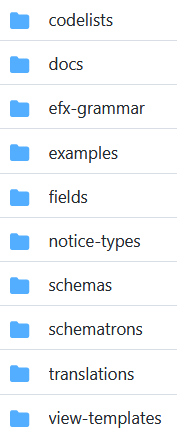 SDK: collection of resources, models and schemas for building eForms applications
https://github.com/OP-TED/eForms-SDK

Docs: FAQs, preview environment and documentation for each SDK version
https://docs.ted.europa.eu

XLST to convert TED-XML to eForms schema
https://github.com/OP-TED/ted-xml-data-converter
Next steps and issues
2022 update to eForms regulation – new business terms

Progressive move from current forms to eForms by eSenders and buyers

eForms in TED and API – new XML schema

Metadata-driven applications – adapt to SDK changes (schema etc.)

Semantic web service using eProcurement Ontology
Thank you for your AttentionAny questions?
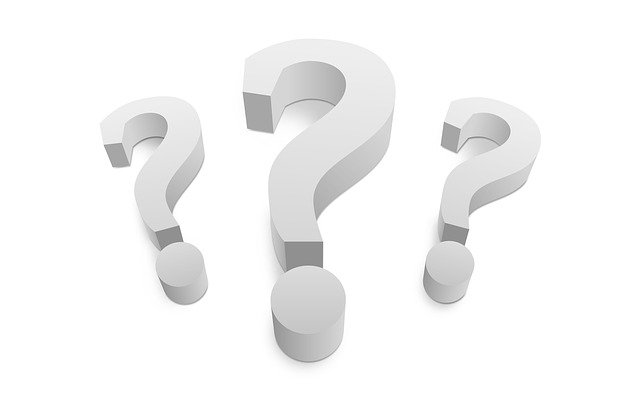 ted@publications.europa.eu